Ar visas vanduo naudingas?2017
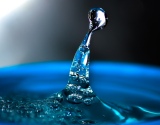 Natūraliosios medicinos atstovai neabejoja, kad ilgaamžiškumo priežastis slypi ledo tirpsmo vandenyje.
Tirpsmo vandens privalumas slypi jo struktūroje. Tirpdamas ledas išsivalo nuo cheminių priemaišų, o svarbiausia – pakinta jo molekulių struktūra. Įvykus faziniam vanduo–ledas–vanduo virsmui, vanduo įgyja organizmą teigiamai veikiančių savybių. Tirpsmo vandenyje išlieka visos ledo savybės, nes atitirpinant išsaugomi taisyklingą ledo struktūrą suformuojantys vandeniliniai ryšiai. Todėl tirpsmo vandens kristalų naudingosios savybės išlieka tokios pat kaip ir ledo. Tirpsmo vanduo, kurio fiziologiniai parametrai yra artimi mūsų organizmo vidinės terpės parametrams, lengvai įsisavinamas, organizmui nereikia eikvoti energijos vandens struktūros pakeitimui. Todėl greičiau vyksta cheminės reakcijos, suaktyvinami druskų mainai. Ne veltui nuo seno buvo tikima, kad tirpsmo vanduo atnaujina organizmą.
Plika akimi vandens kokybės įvertinti neįmanoma. Nebent vanduo būtų drumzlinas ar nešvarus. Tačiau iš skirtingų šaltinių gaunamo geriamojo vandens savybės tikrai skiriasi.
Ne kartą yra tekę išgirsti: „Man vanduo iš čiaupo – neskanus“. Reiškia, skirtumą jaučiame. Ir tai ne vien dėl vandenyje esančių priemaišų, o dėl vandens struktūros. Tarkime, net trinkdami plaukus, iškart pajuntame, vanduo yra kietas ar minkštas. Lietaus, ežero vandens kitoniškumą galima atskirti net čiuopiant ar uodžiant. Todėl nesunkiai galime įvertinti ir geriamojo vandens skonį.
Tarkime, kad ir toks pavyzdys: pomidorai. Pramoniniu būdu užauginti akivaizdžiai skiriasi nuo močiutės pomidorų, užderėjusių darže. Skiriasi ir jų kvapas, ir skonis, ir tekstūra.
Suprantama, kad skysčiai, kuriuos mes geriame, ir vanduo yra skirtingi dalykai. Kaip tai veikia organizmą?
„Žmonių, geriančių gryną vandenį vietoje kitų skysčių – arbatos, kavos, sulčių, gaiviųjų gėrimų, limonadų – savijauta ir net sveikata išties labai skiriasi.
Šiandien yra aktualiausia tai, kad žmonės apskritai beveik ignoruoja vandenį. Geria jo tik tiek, kiek reikia užsigerti vaistams“,
Reikia žinoti, kad iš tų skysčių, kuriuos geriame, organizmas turi pasigaminti vandenį. Mūsų ląstelėse nėra nei kompoto, nei arbatos, nei kavos. Joms reikia gryno vandens, mūsų ląstelė minta vandeniu.
Kiek vandens reikia per parą?
Mitybos specialistai rekomenduoja išgerti per parą šešias stiklines gryno vandens: vandens molekulės yra laisvos, su nieko nesusijungusios. Todėl vanduo yra labai svarbus norint išplauti iš organizmo tarpinius medžiagų skilimo produktus. Kitas patarimas: per dieną išgerti po 33 ml vandens kiekvienam kūno svorio kilogramui: jeigu sveriate 60 kg, reiškia jums reikia išgerti maždaug du litrus vandens.
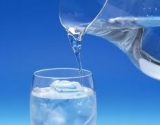 Kokį vandenį gerti?
Viena aišku – reikia gerti kokybišką vandenį. Geriamojo vandens kokybė turi labai svarbią įtaką sveikatai ir energingumui. Kuo kokybiškesnis vanduo, tuo daugiau energijos organizmas įgauna ir mažiau iššvaisto įsisavinant prastą vandenį ir valant žalingus jo priedus. Nepatartina piktnaudžiauti mineraliniu vandeniu dėl jame esančių druskų: taip organizmas apkraunamas nuolatiniu poreikiu šalinti jų perteklių.
Mūsų šalies rinkoje gausus mineralinio vandens pasirinkimas, tačiau nuolatiniam vartojimui vertėtų rinktis kaip įmanoma silpnesnės mineralizacijos vandenį.
Kuo ypatingas tirpsmo vanduo?
Tirpsmo vanduo išsiskiria savo sudėtimi ir struktūra – jame yra tik reikalingas mineralų ir mikroelementų keikis. Todėl jį galima vartoti kasdien. Dėl savo idealaus tyrumo ir unikalios struktūros, reguliariai vartojant šį vandenį, organizmas bus aprūpintas visomis būtiniausiomis medžiagomis, į jį nepateks jokios sunkiai įsisavinamos druskos bei mineralai. Viso to dėka, organizmo medžiagų apykaita pagerėja, išlaikomas energijos balansas, o druskų perteklius ir kitos žalingos medžiagos yra pašalinamos iš organizmo.